Talking Cybersecurity
Steve Frechette
December 6, 2017
What is the Internet?
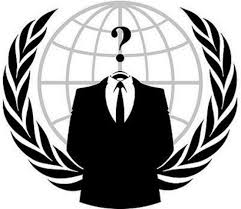 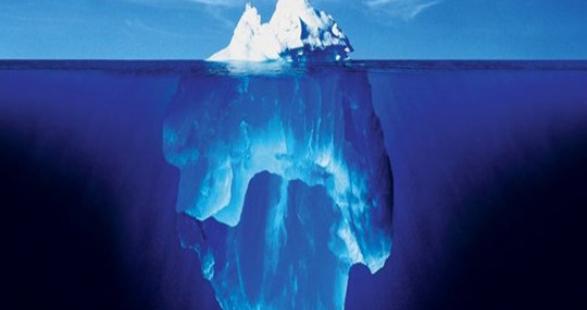 Everyday corporate networks behind firewalls – “safe”
What is theInternet?
Everything else…Google, FB, YouTube, Reddit, etc.
What most people think
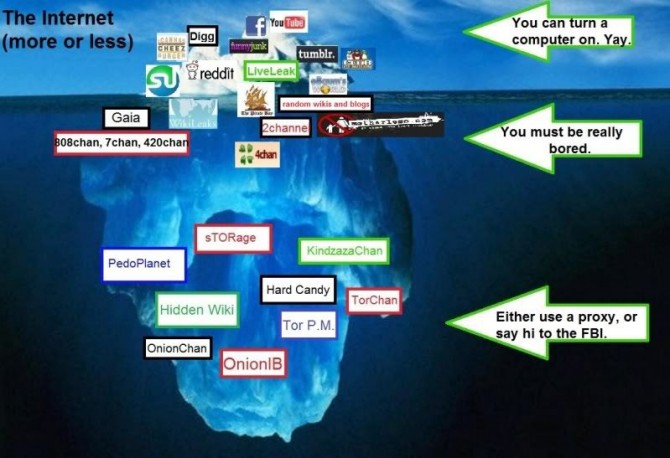 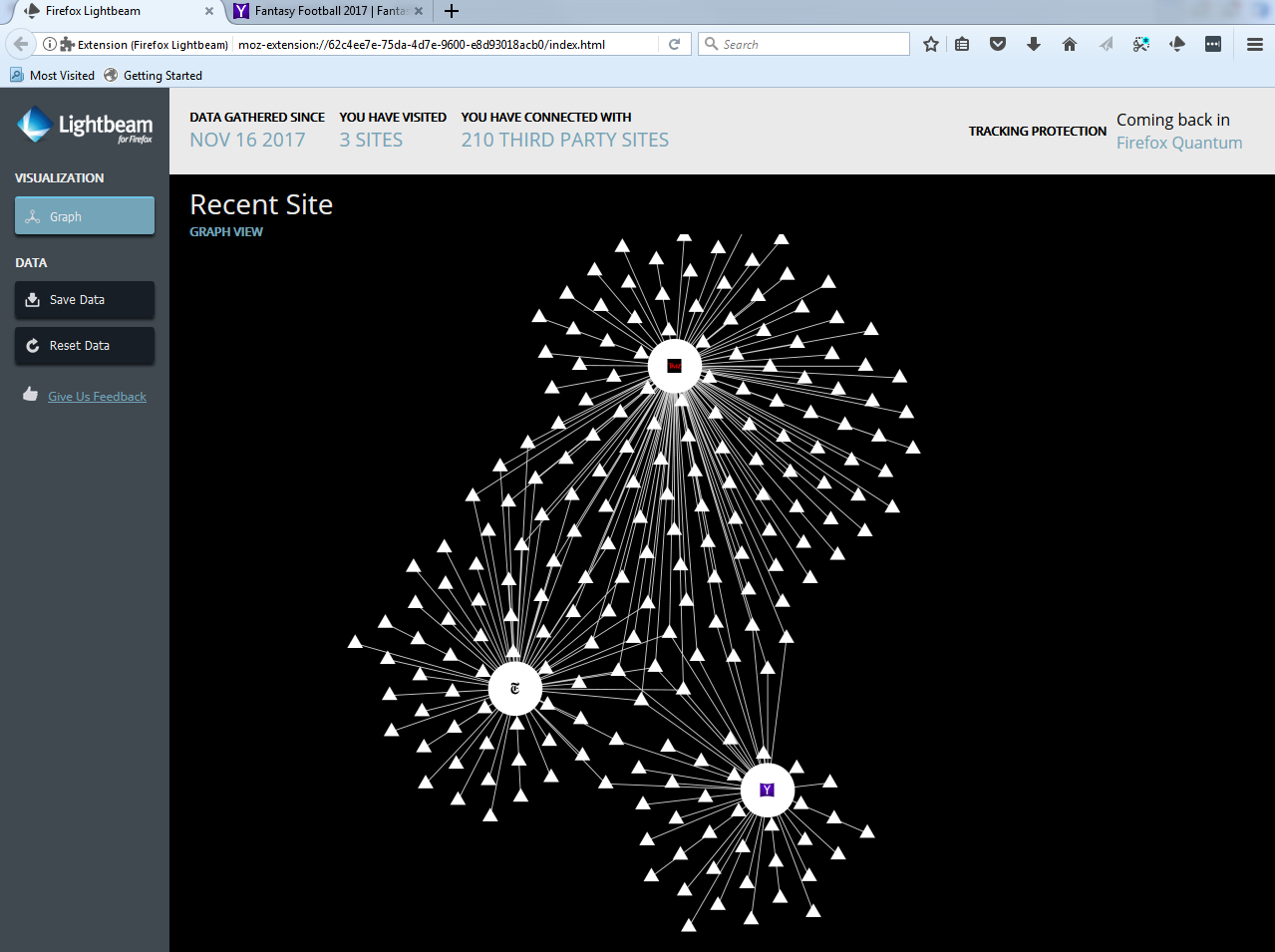 Who’s Tracking me?  5 Clicks, 10 seconds49 sites
They are watching you…
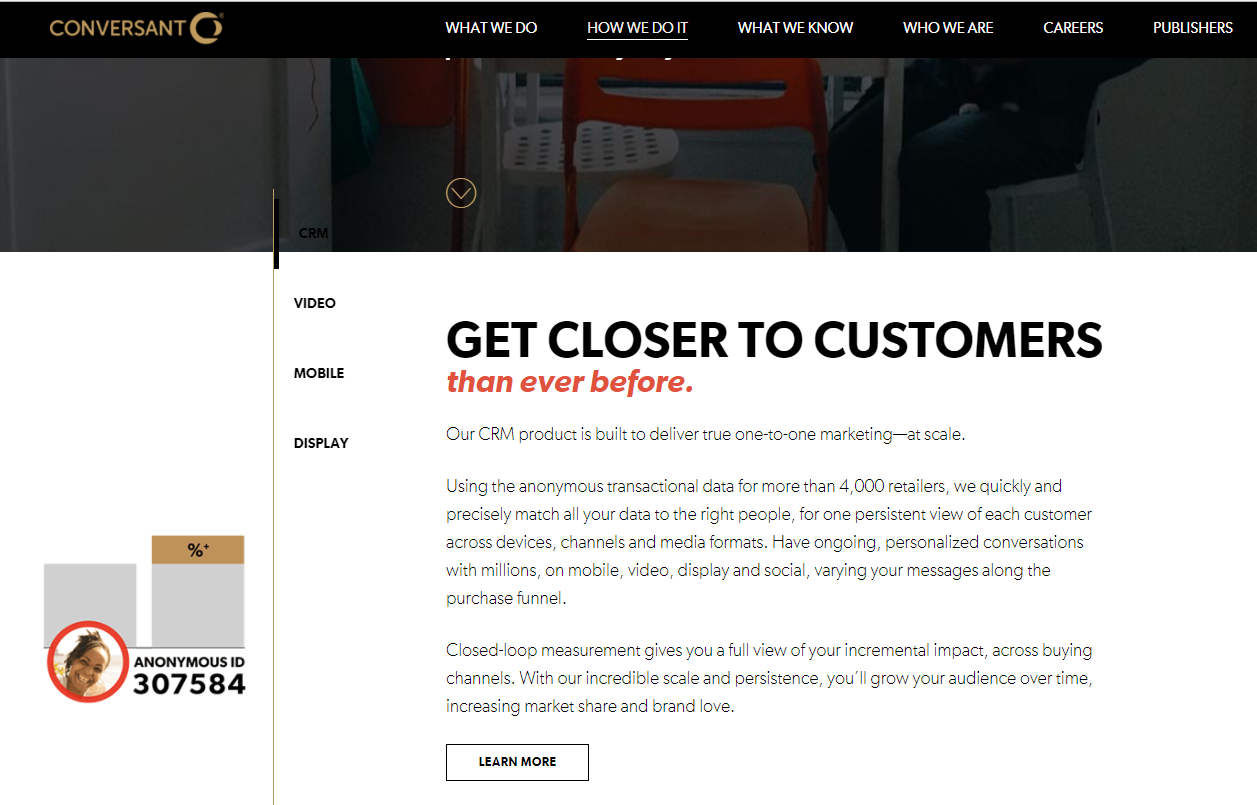 Who’s Tracking me?  5 Clicks, 10 seconds49 sites
They are watching you…
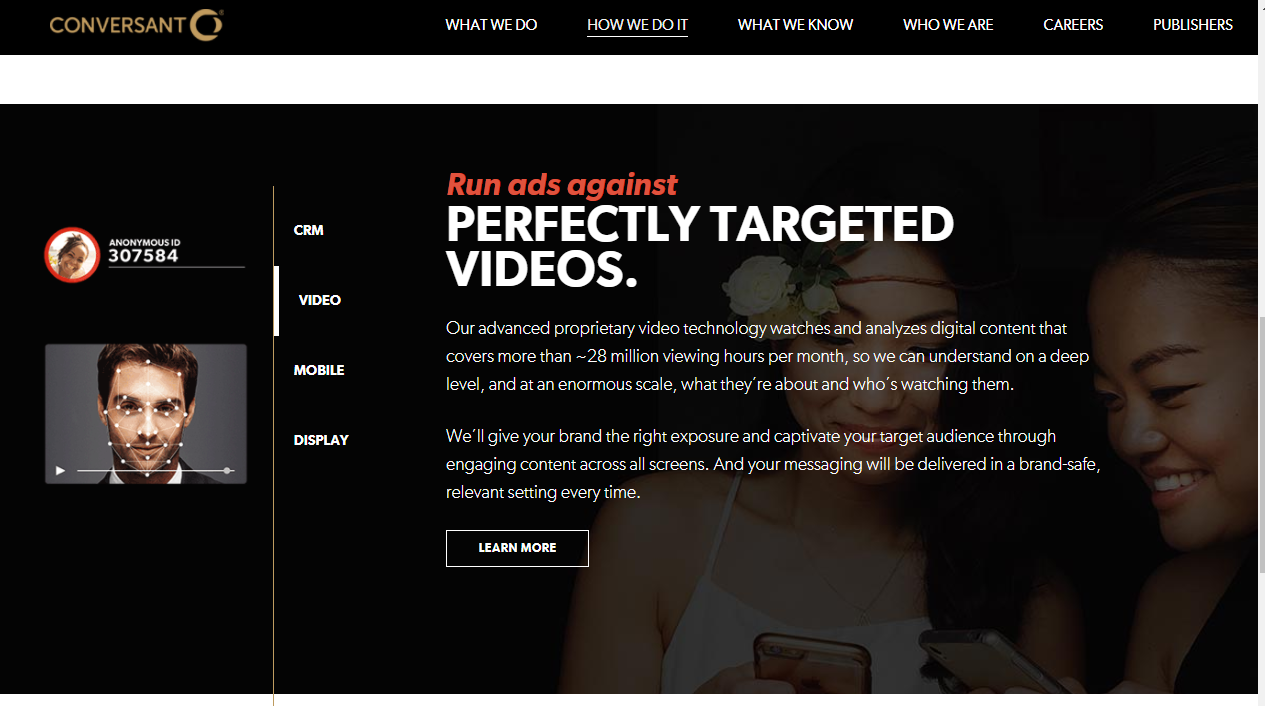 Who’s Tracking me?  5 Clicks, 10 seconds49 sites
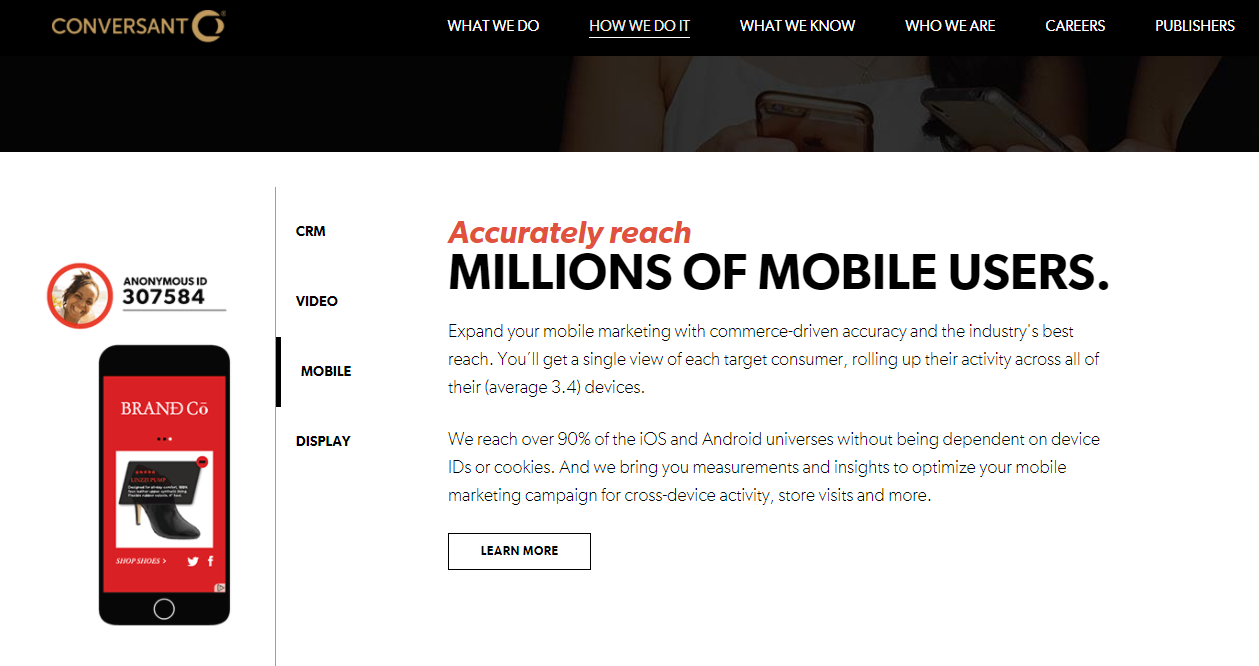 Takeaways
Customer or Product?  Which are you?
Cows example for metadata.
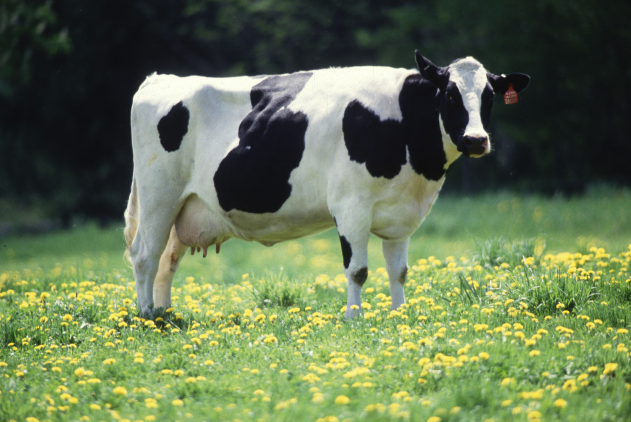 The Value of Data
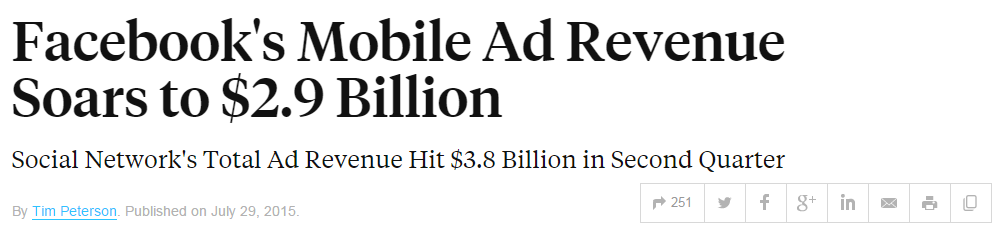 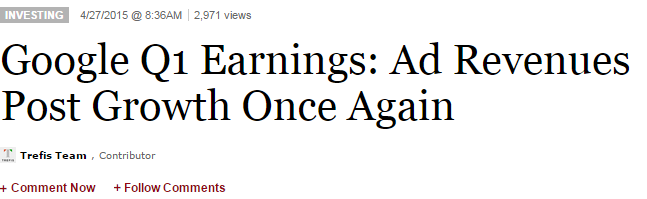 Data is Valuable – who wants it?
Bad Guys :-(
Good Guys :-/
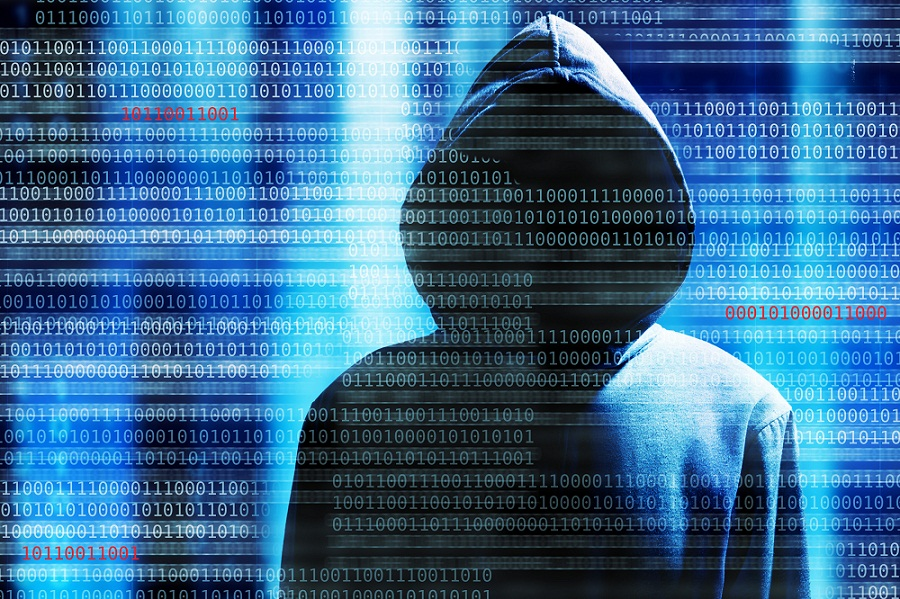 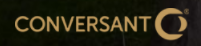 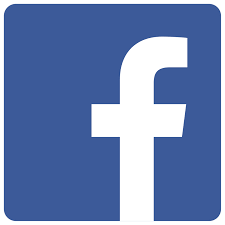 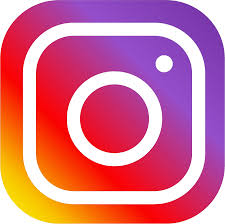 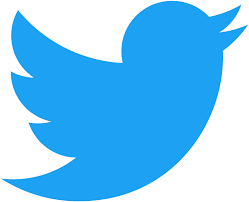 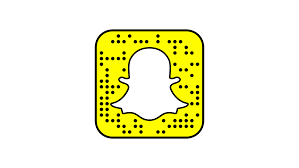 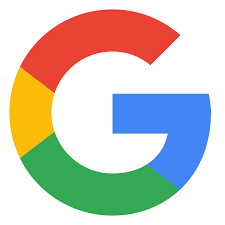 Active Black Market
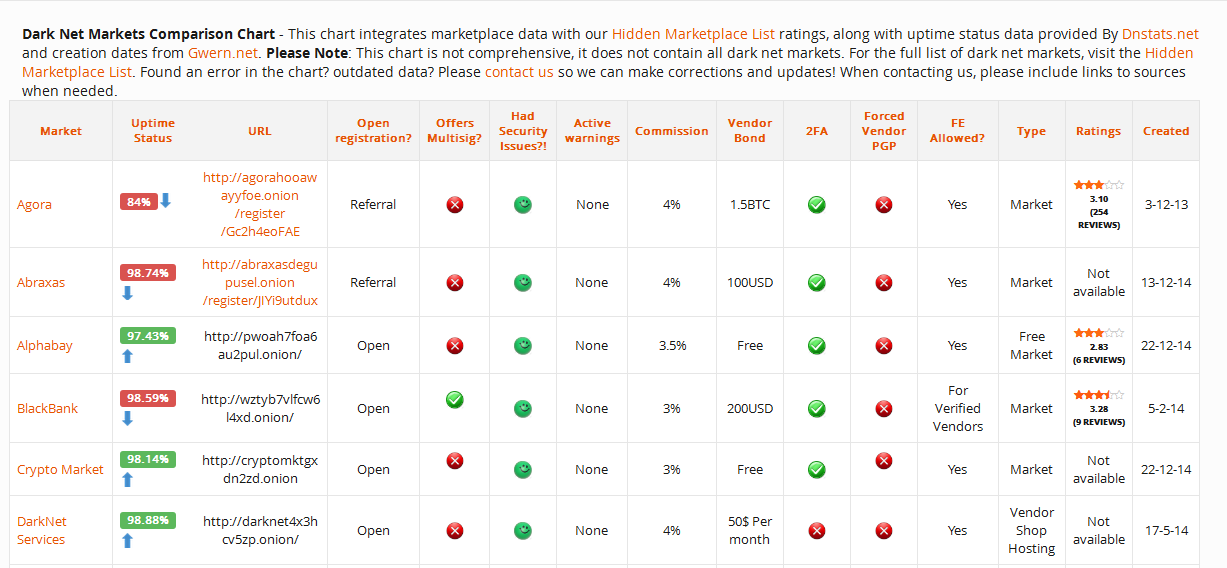 What is Cybersecurity?
Practice by which information security analysts plan and carry out security measures to protect an organization’s computer networks and systems data from theft. 
Malware
Ransomware
Cybercrime

Fastest growing crime in America:  Identity Theft
Job Outlook
Information Security Analysts
Percent Change in Employment
Demand very high
BCC Certificate Program
Bachelor’s Degree (B.S.)
Computer Science
Information Assurance
Programming
Computer Networking
Certifications
CISSP
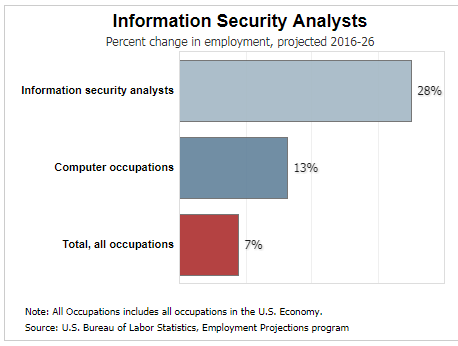 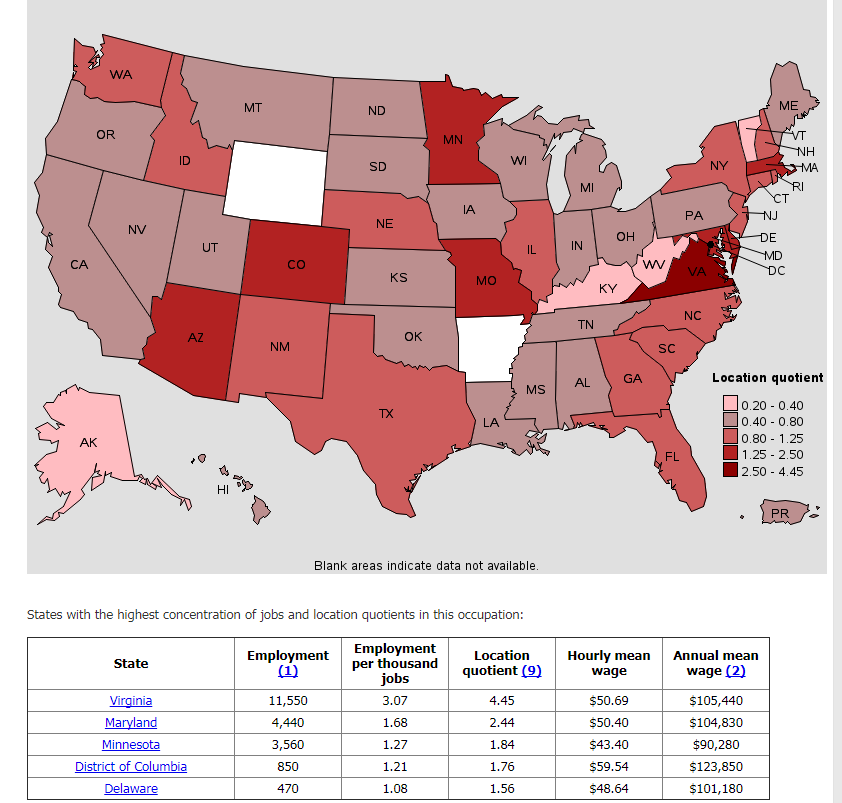 Massachusetts
Salary: $97,750
Information Security Analyst – 5 Years Experience
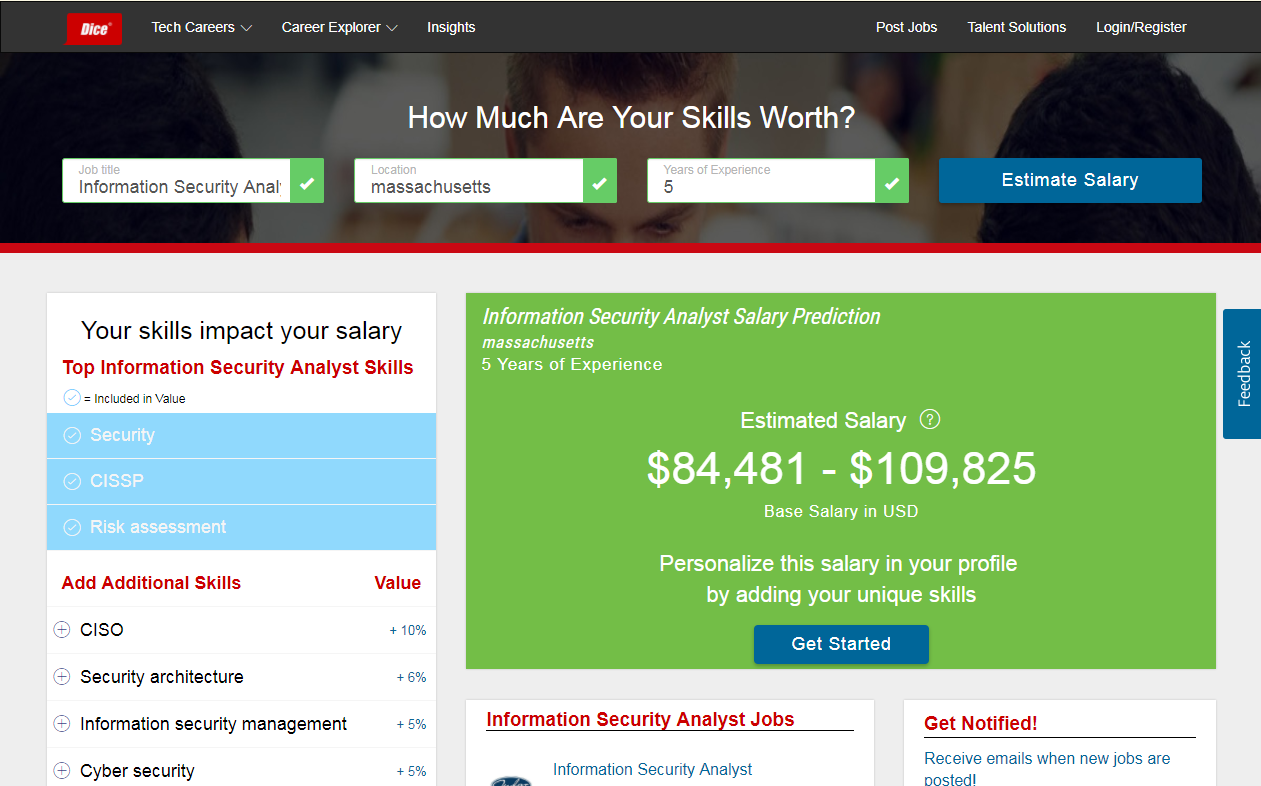 Getting Started - Paths
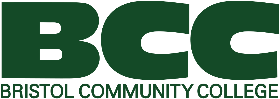 Certificate Program
4 Semesters
Experience, then CS degree

Computer Science Transfer
72 credits (full-time 2 years)
Transfer to UMass Dartmouth
2 Years at UMD
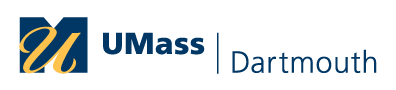 B.S. Computer Science

*see transfer agreement*

Average starting salary:
$71,500 per year + benefits
Thank you.
Questions?